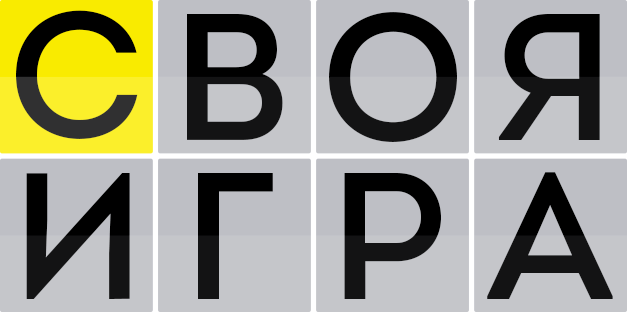 Викторина
Как называлась первая русская печатная газета?
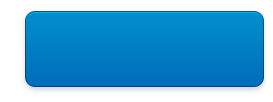 Узнать ответ
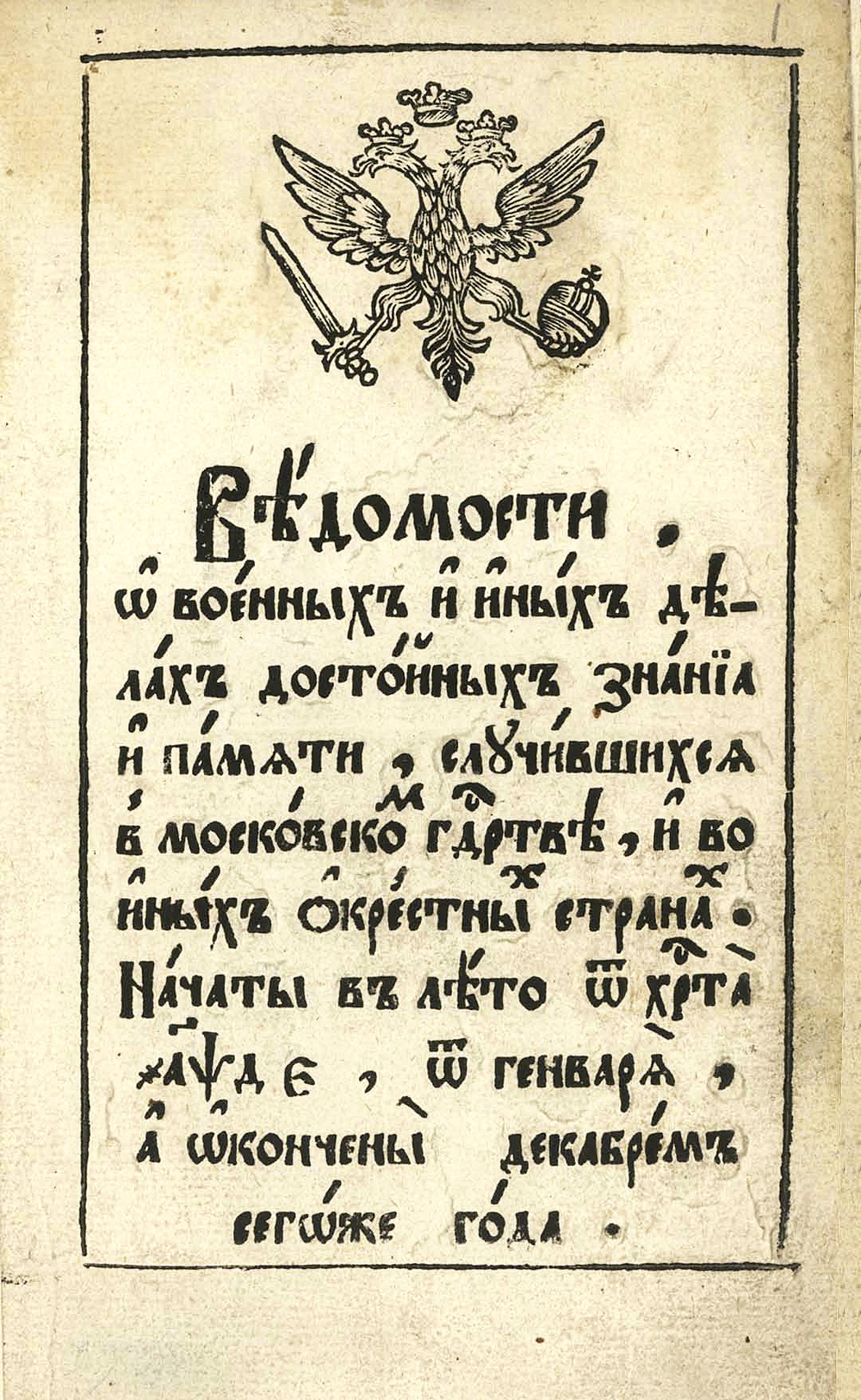 «Ведомости» (1703)
Вернуться к выбору тем→
В основе коллекции этого музея личное  собрание коллекций и библиотека Петра I, а также книги и коллекции «натуралий» Аптекарской канцелярии, в том числе и купленные во время Великого посольства в Европу.
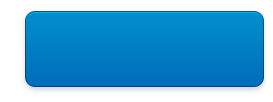 Узнать ответ
Кунсткамера
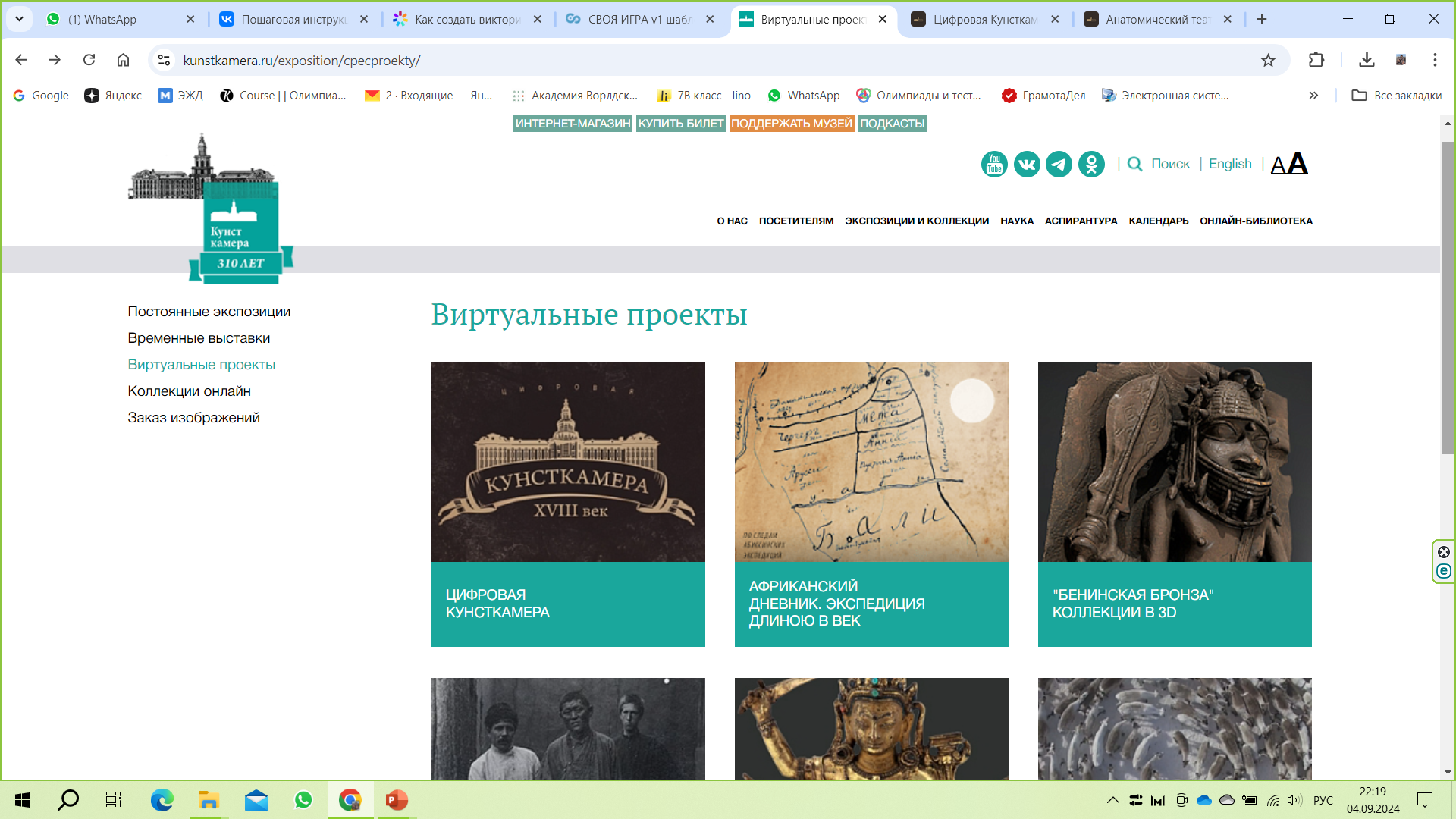 Вернуться к выбору тем→
До скольки букв сократился русский алфавит в результате реформ Петра I?
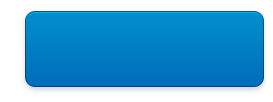 Узнать ответ
До 38
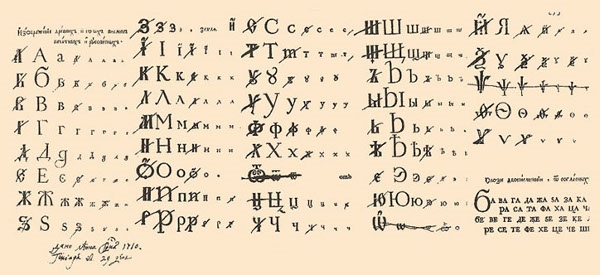 Вернуться к выбору тем→
Какие 2 растения благодаря Петру, любившему Голландию, появились в России?
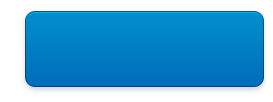 Узнать ответ
Тюльпаны и картофель
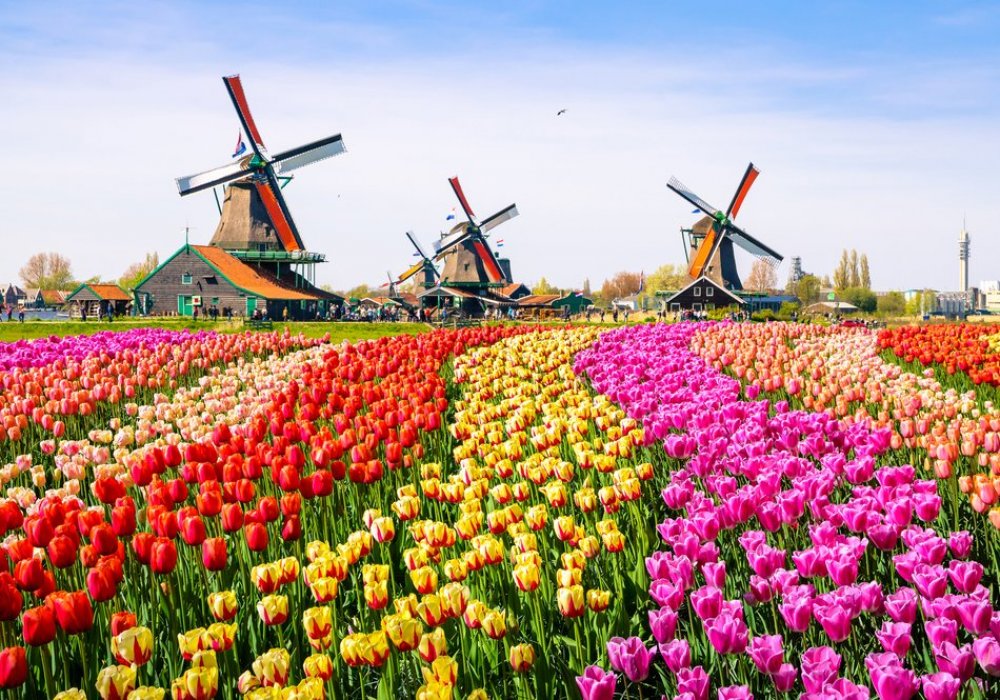 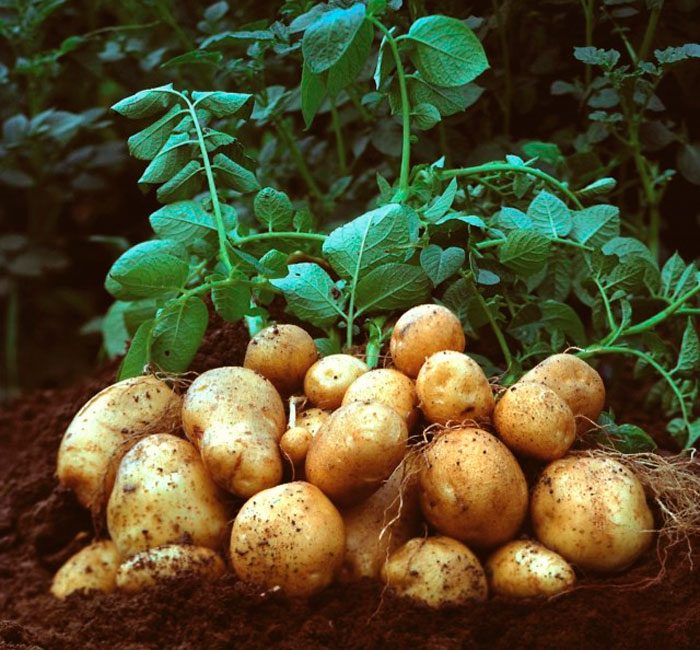 Вернуться к выбору тем→
Назовите точную дату основания Санкт-Петербурга?
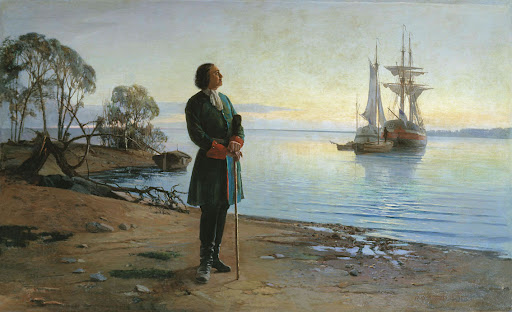 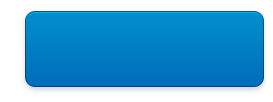 Узнать ответ
27 мая 1703 года
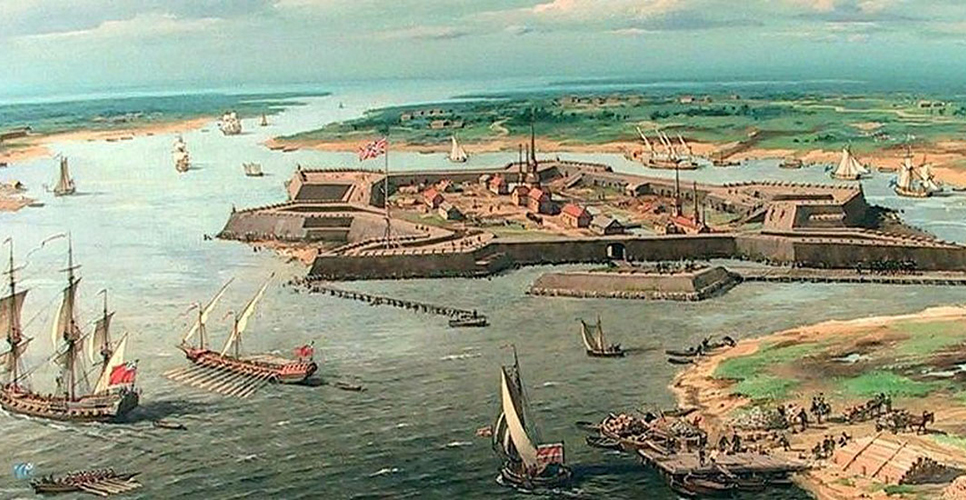 Вернуться к выбору тем→
Какое здание Санкт-Петербурга располагается между памятниками двум в своем роде первым русским императорам?
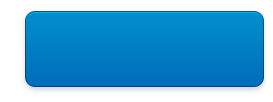 Узнать ответ
Исаакиевский собор
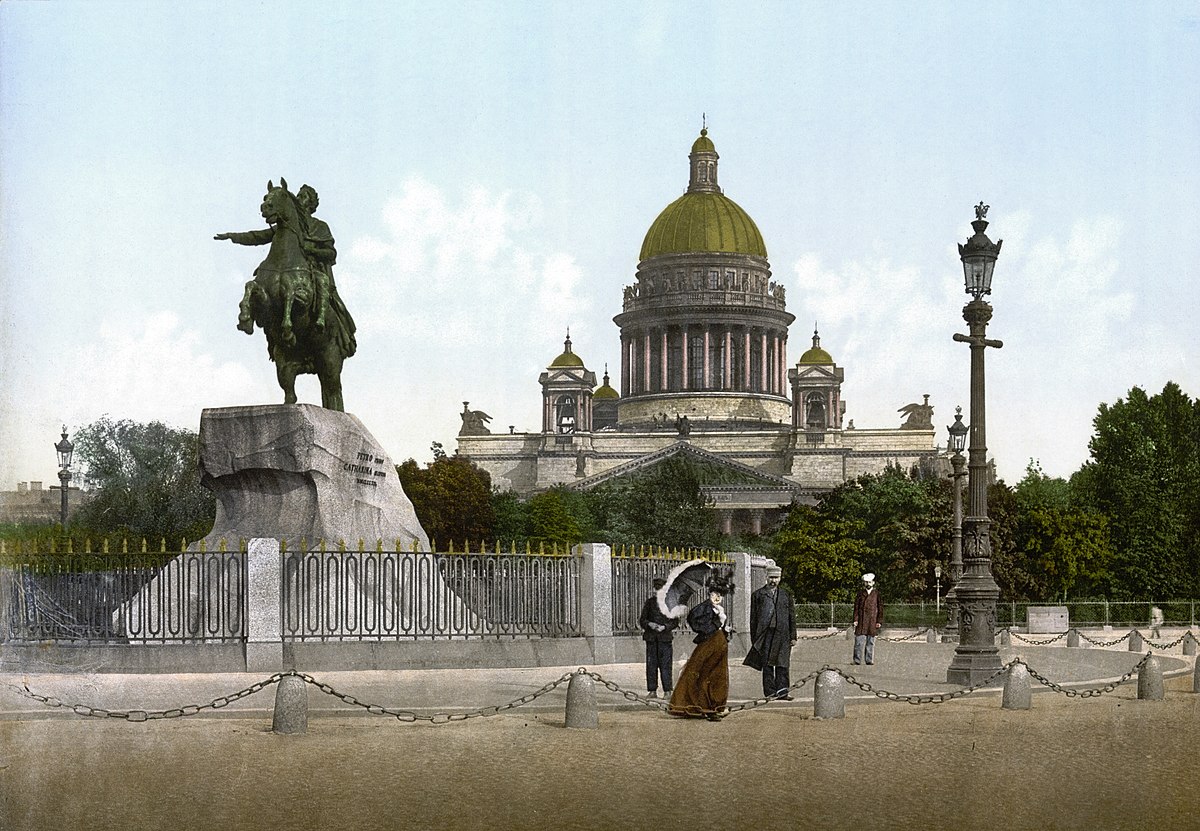 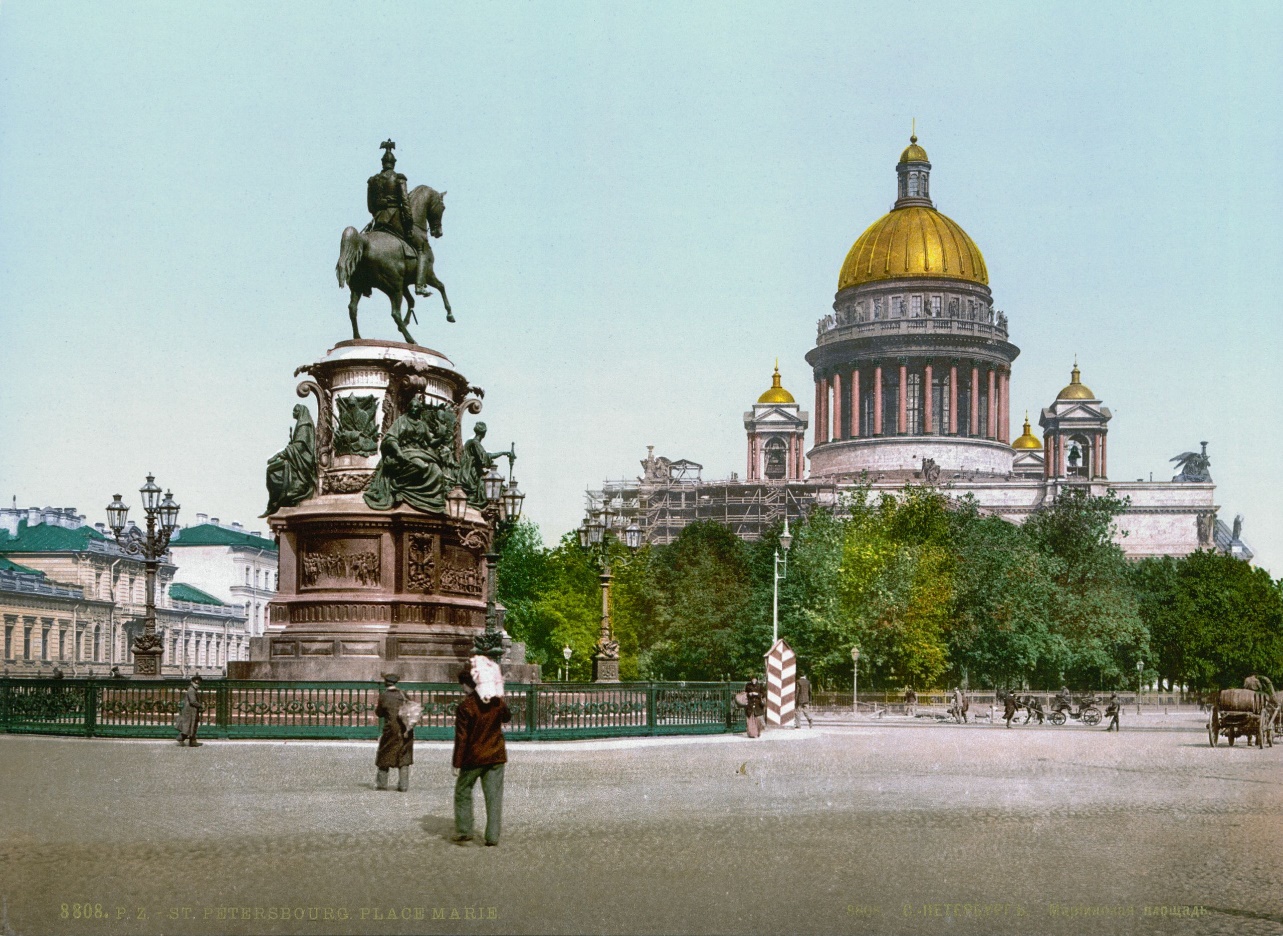 Вернуться к выбору тем→
Какая улица в Санкт-Петербурге считается самой красивой?
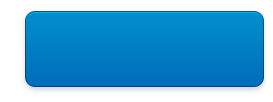 Узнать ответ
Улица зодчего Росси
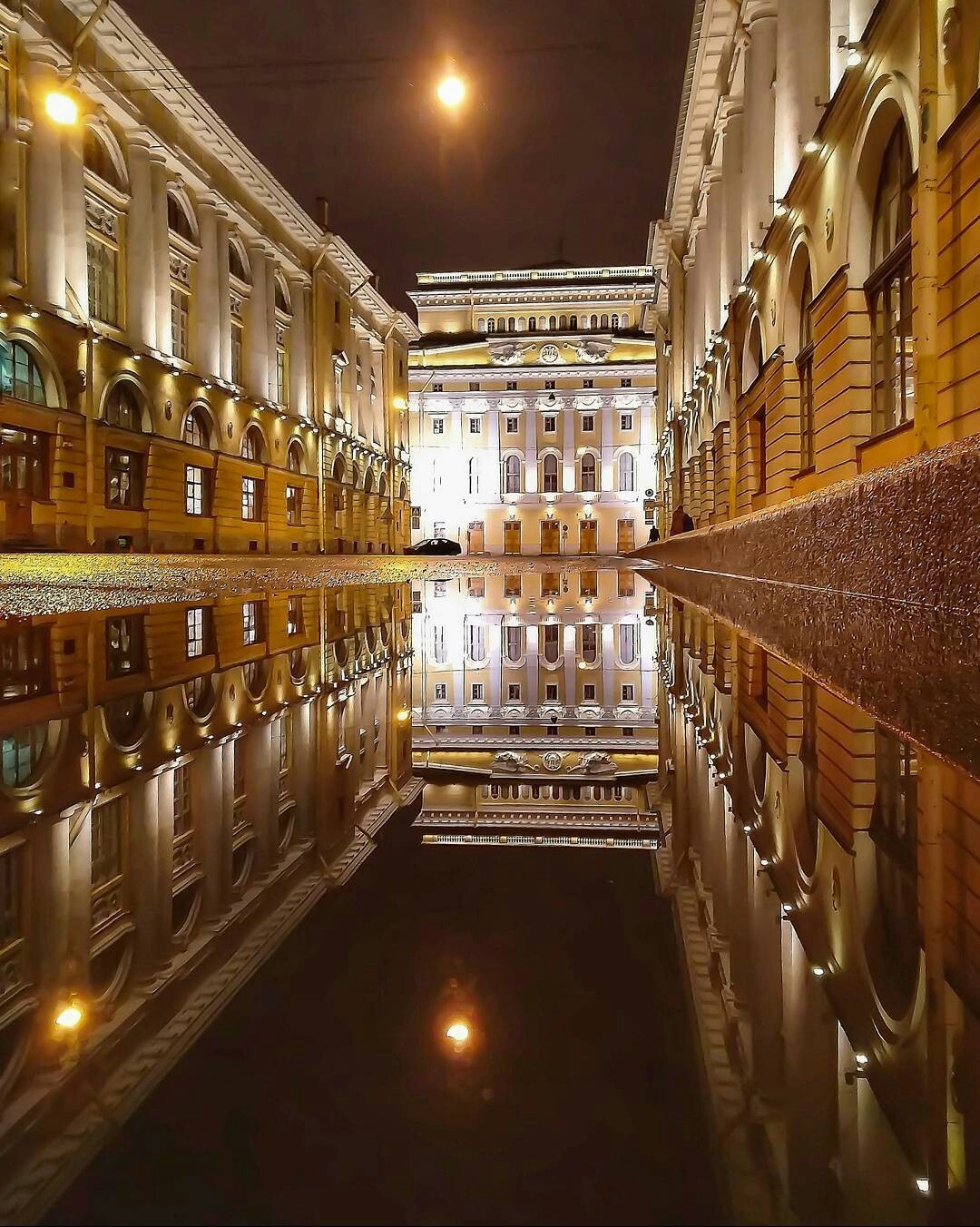 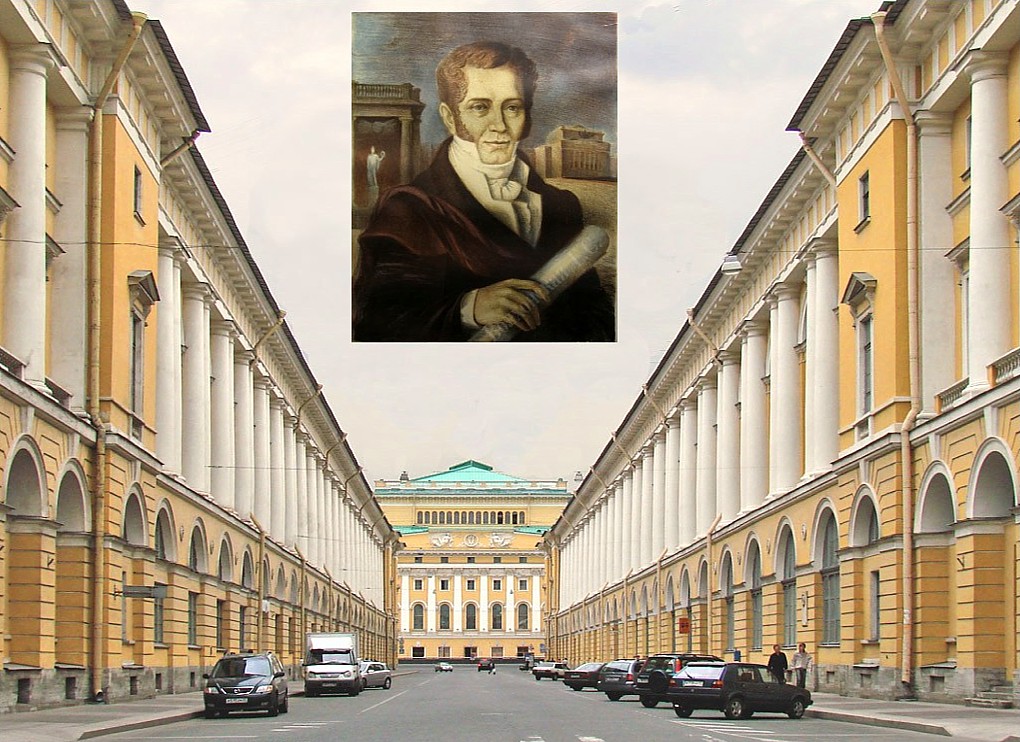 Вернуться к выбору тем→
Как называется самая известная лестница в Санкт-Петербурге? В свое время она видела высокопоставленных гостей не только Северной столицы, но и ее властителей.
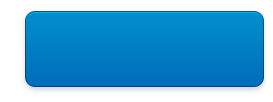 Узнать ответ
Иорданская лестница Зимнего дворца
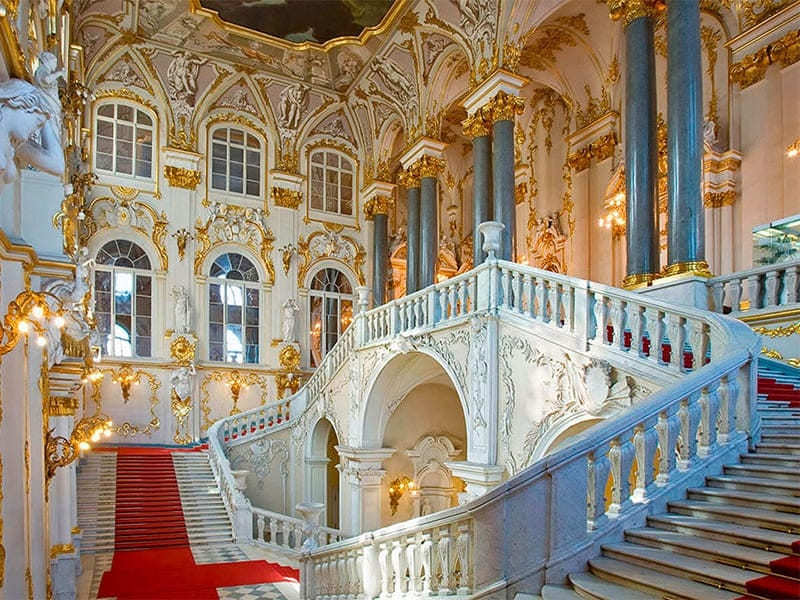 Вернуться к выбору тем→
Найдите лишнее
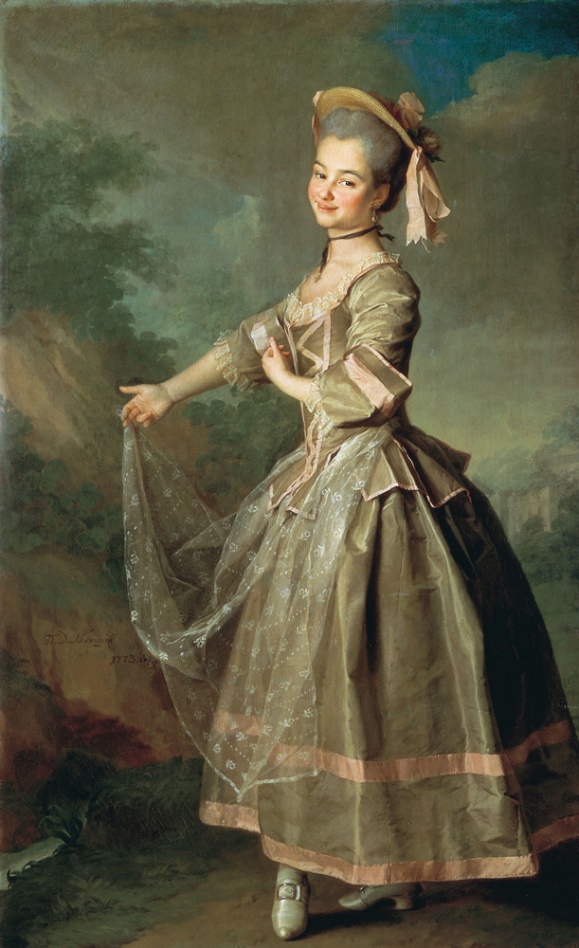 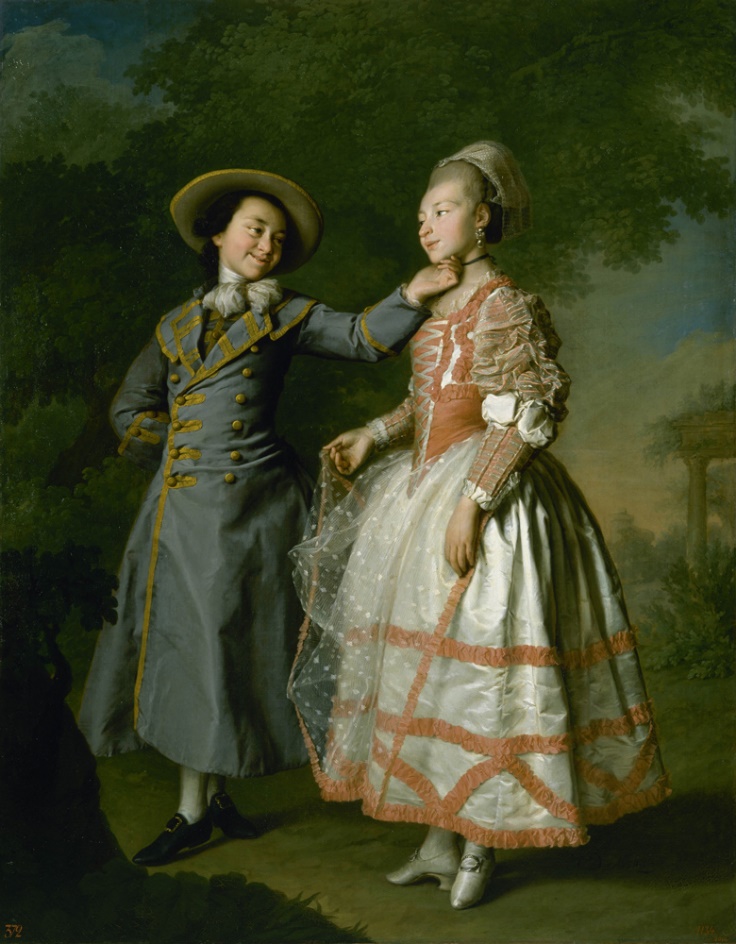 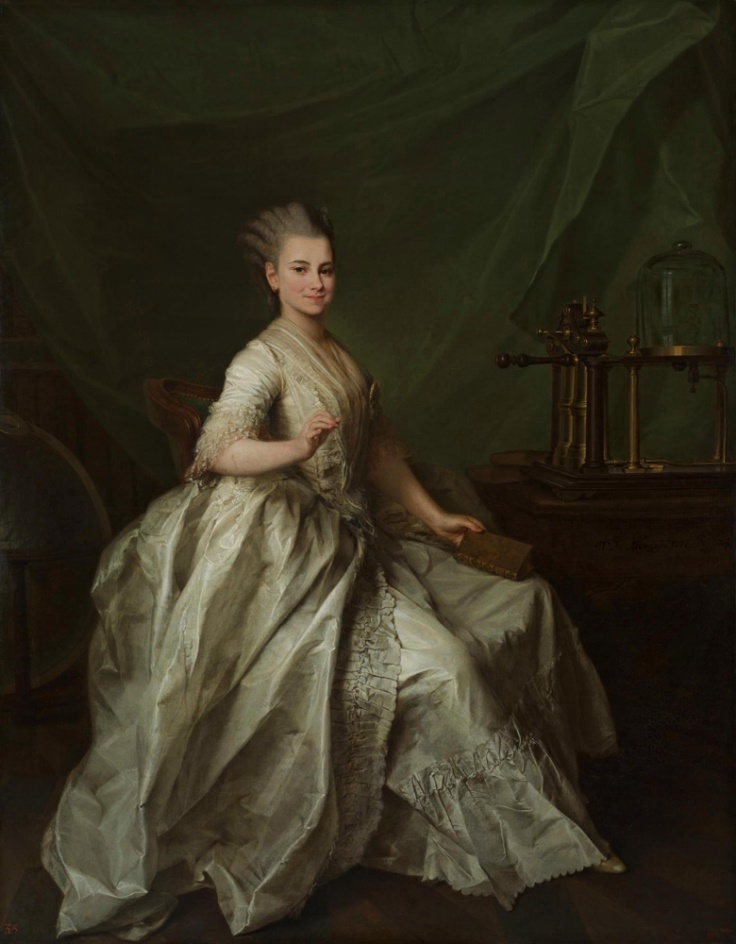 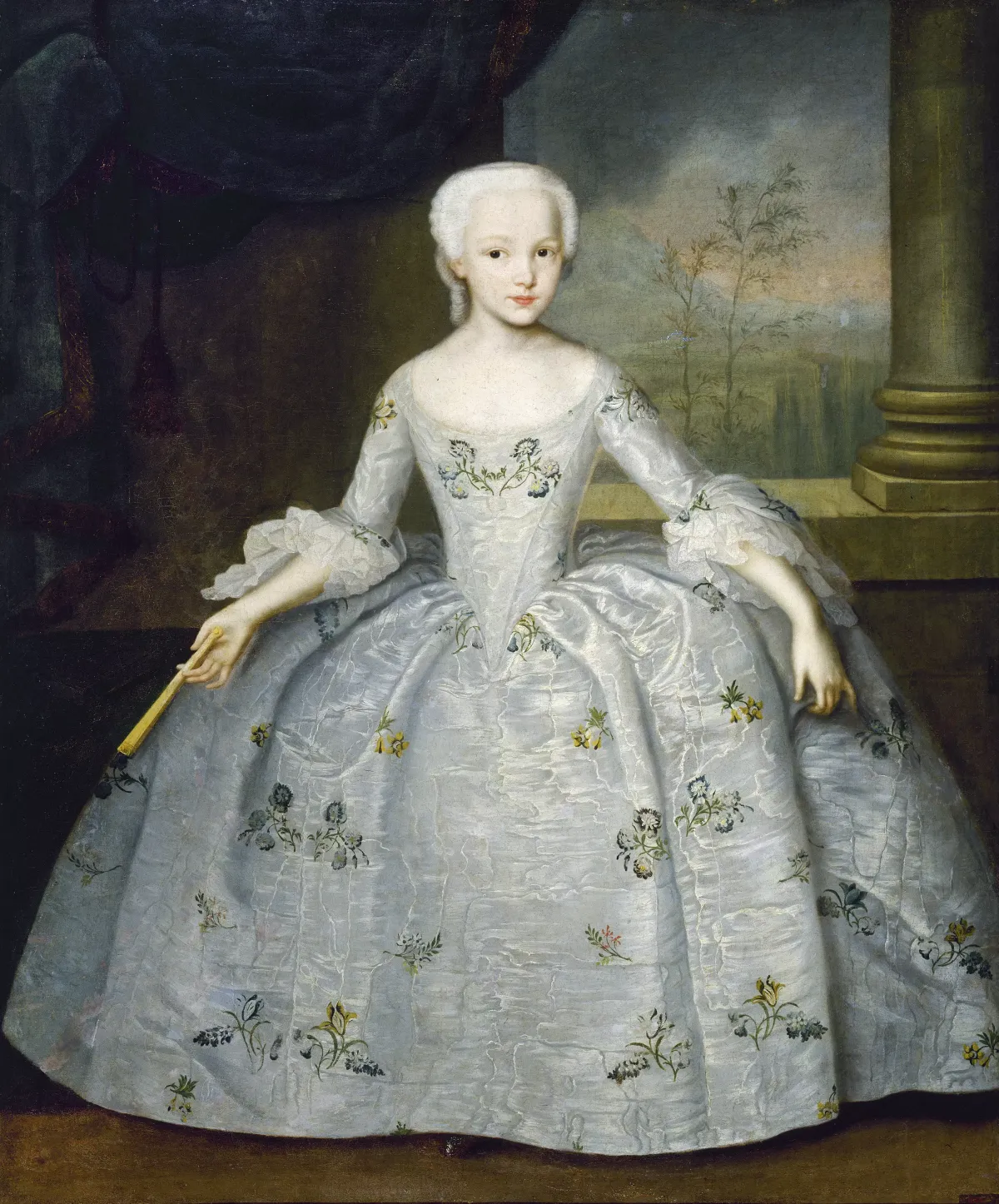 4
3
1
2
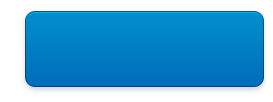 Узнать ответ
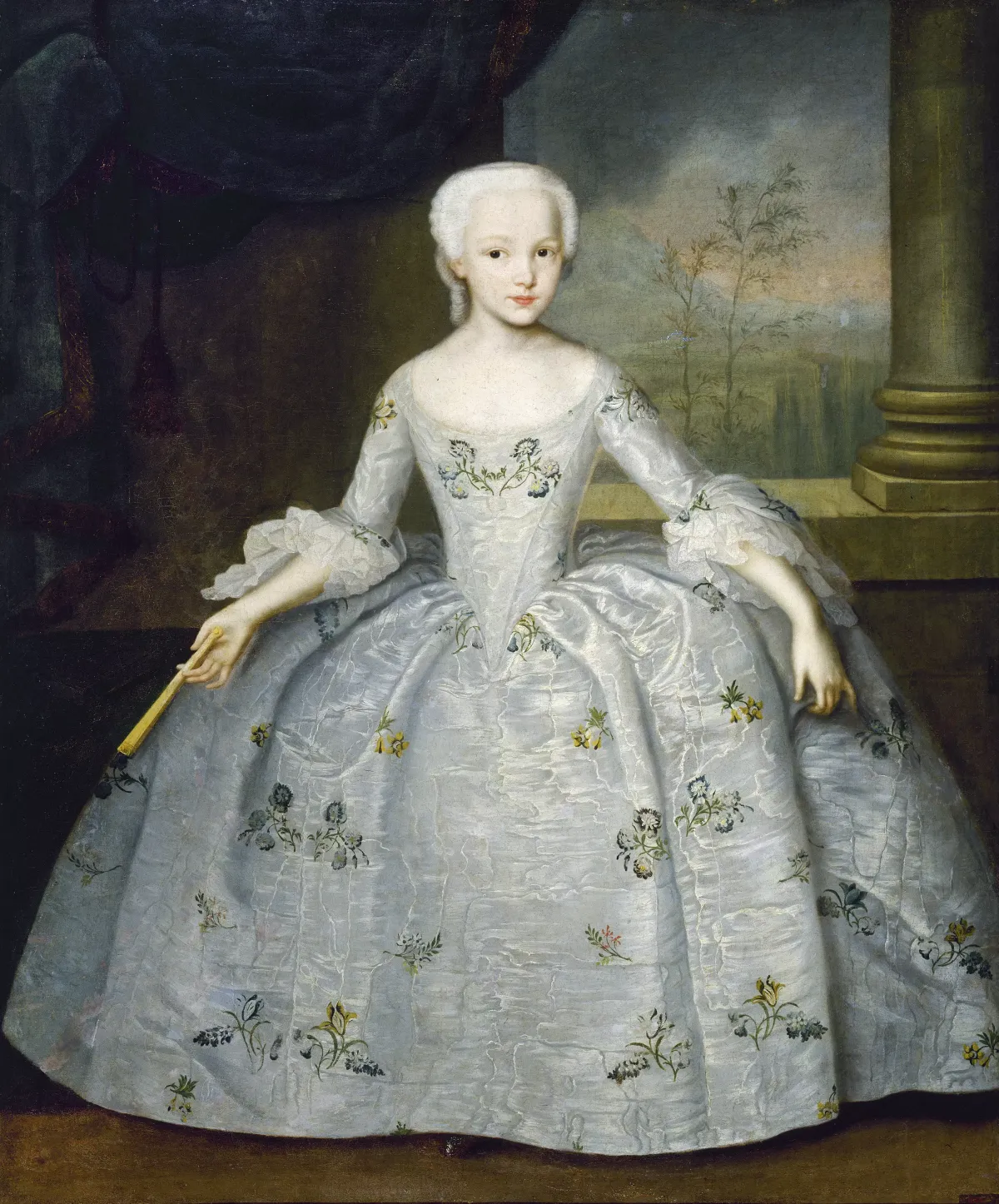 И.Я. Вишняков “Портрет Сарры-Элеоноры Фермор”
Вернуться к выбору тем→
Назовите автора и картину
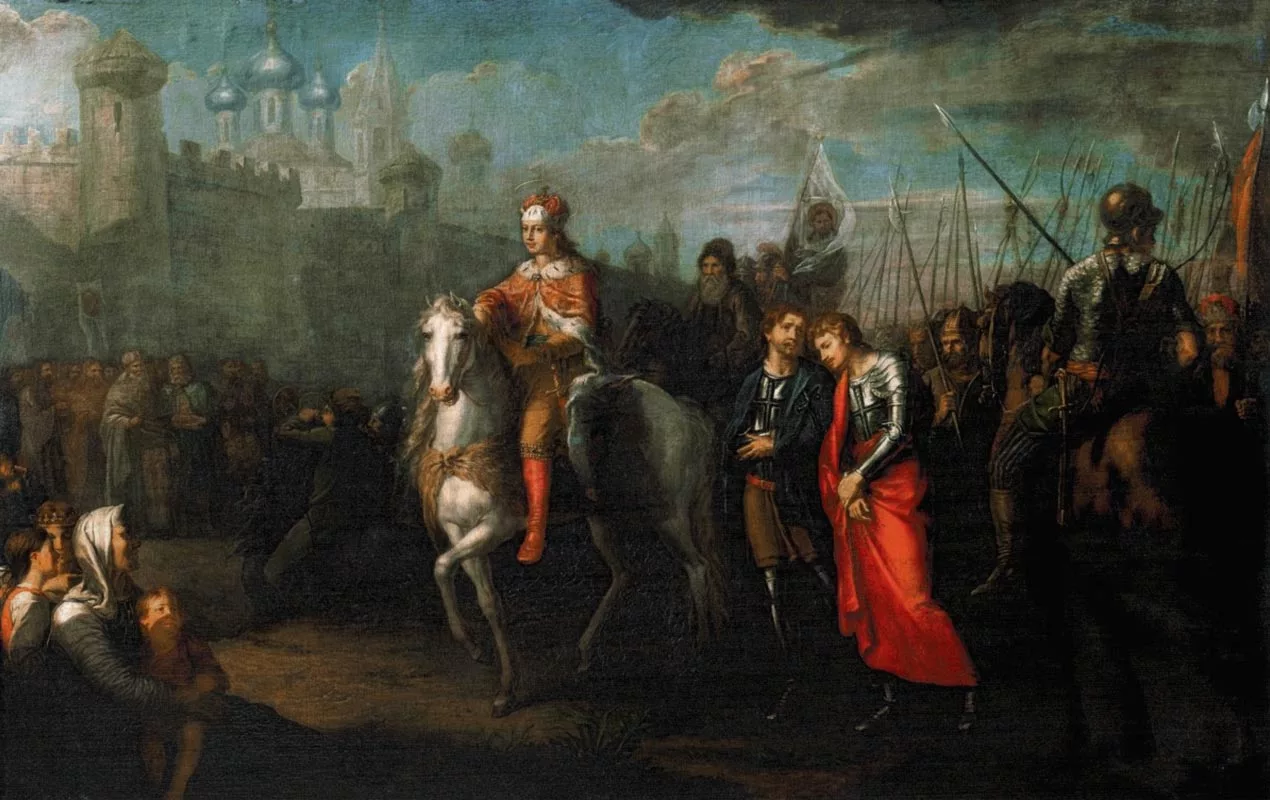 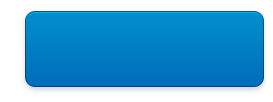 Узнать ответ
Г.И. Угрюмов “Торжественный въезд Александра Невского в город Псков…”
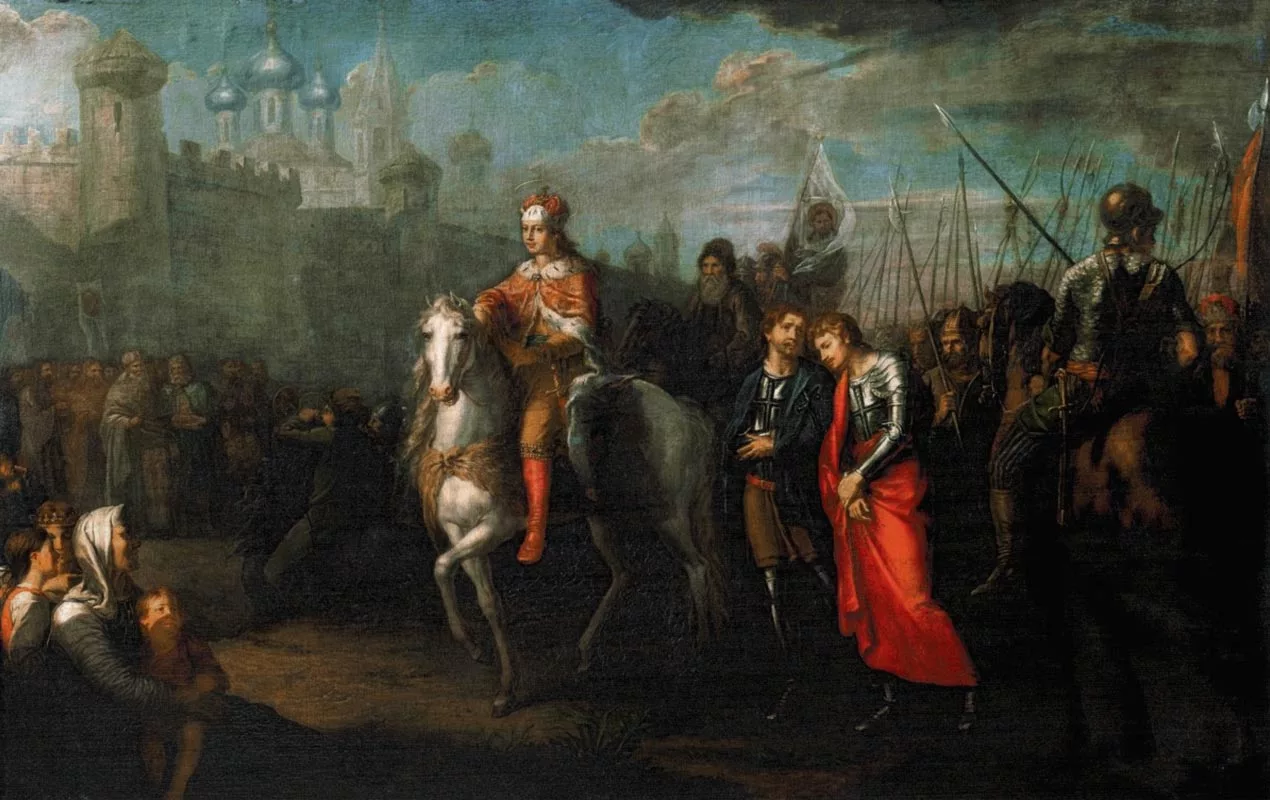 Вернуться к выбору тем→
Что объединяет эти полотна?
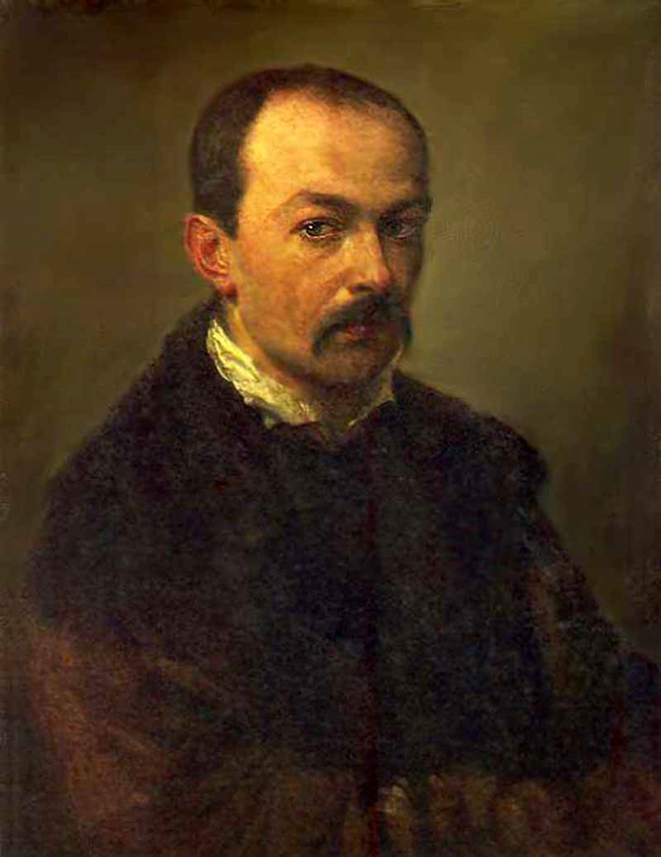 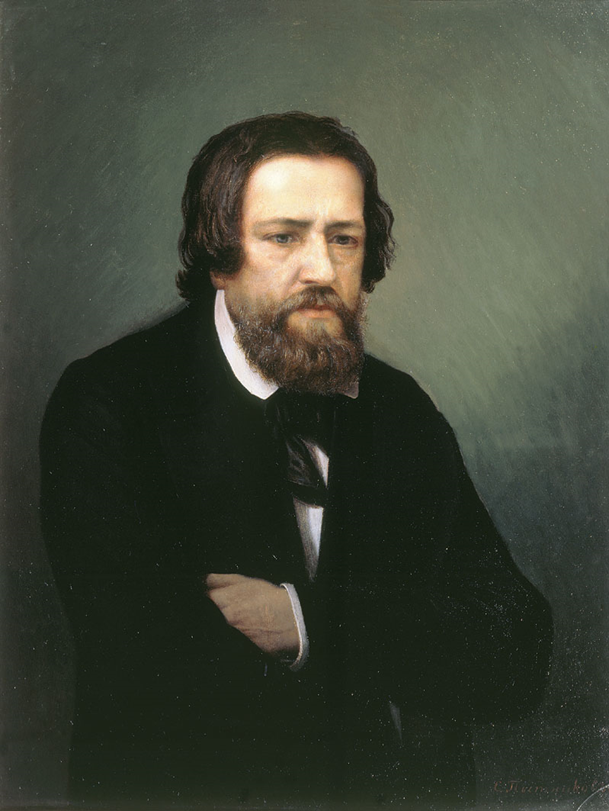 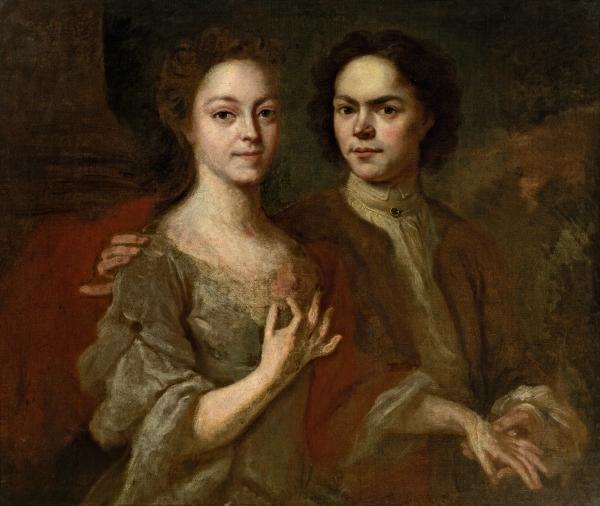 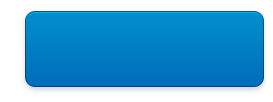 Узнать ответ
Это автопортреты художников Иванова, Рокотова (с женой) и Федотова
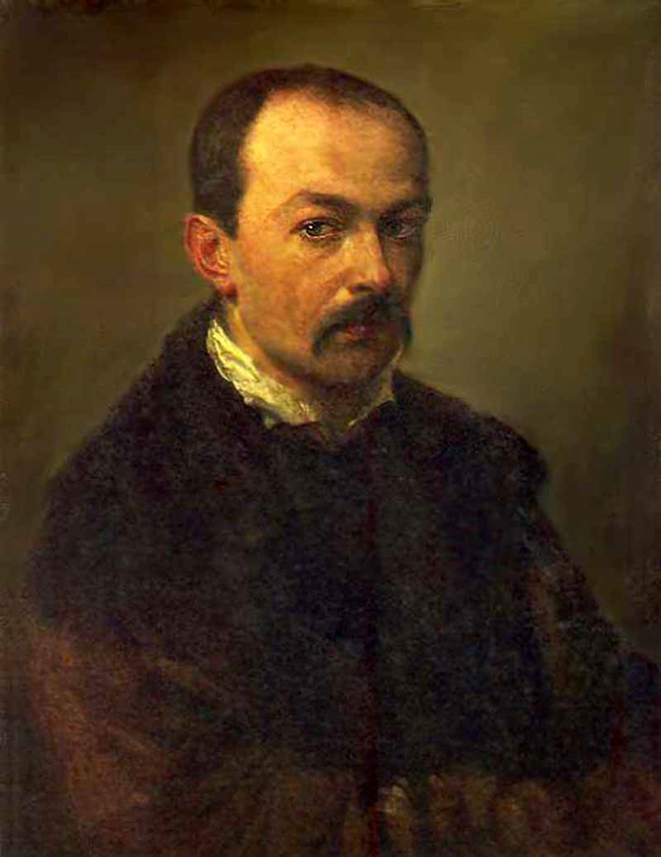 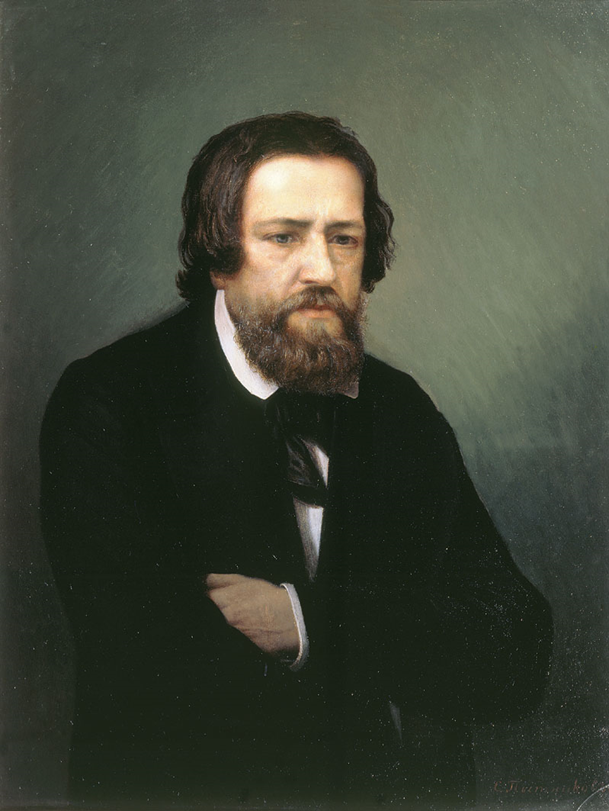 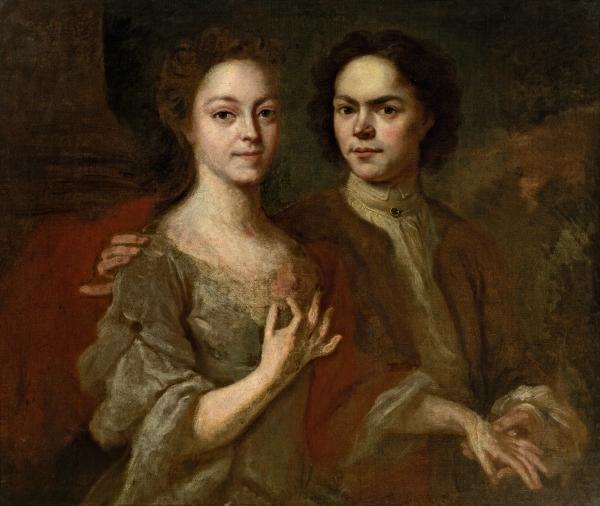 Вернуться к выбору тем→
Какое важное для развития русского искусства событие произошло 11 декабря 1871 года?
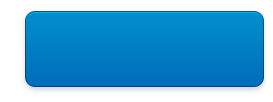 Узнать ответ
Первая выставка Товарищества передвижных художественных выставок
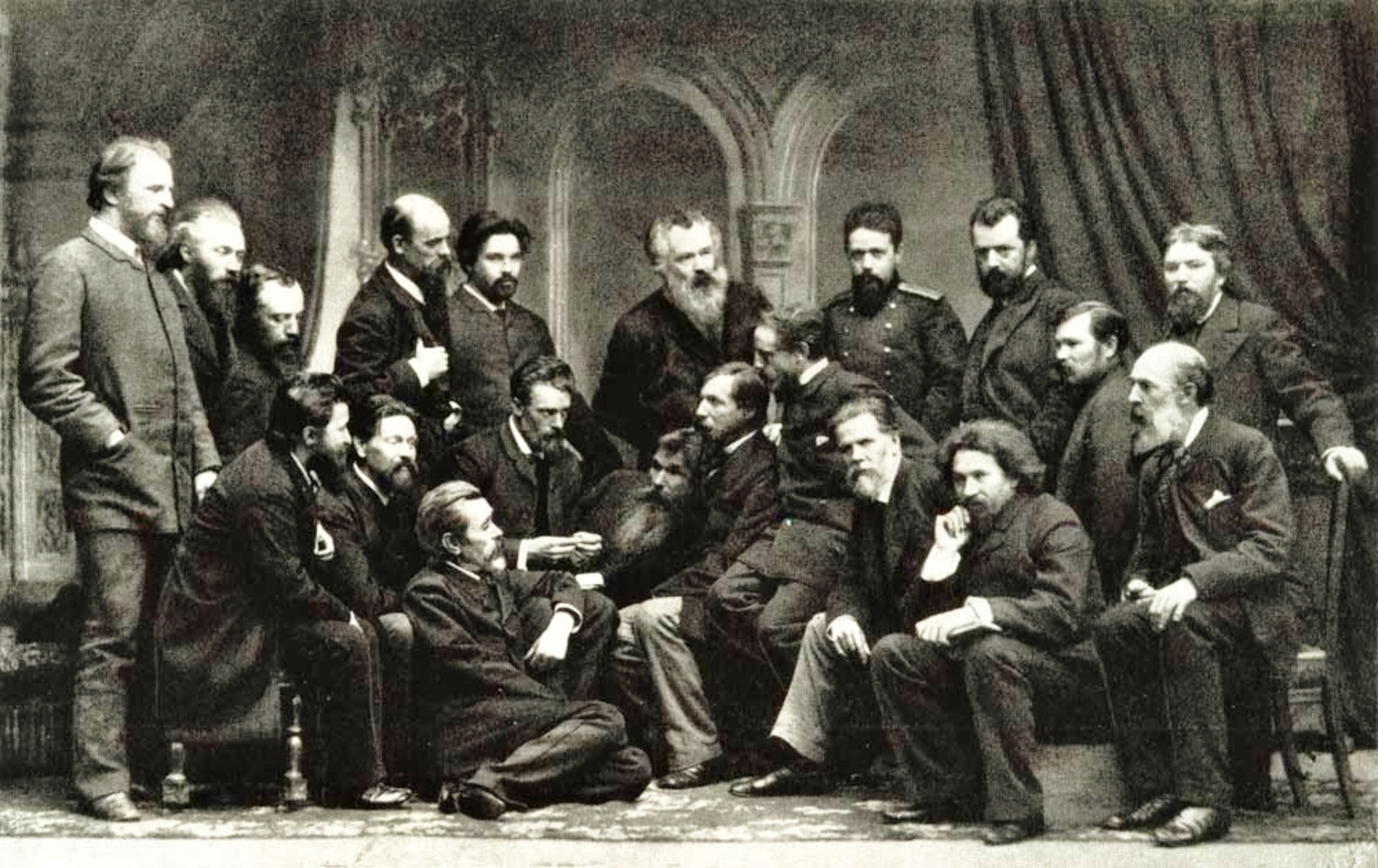 Вернуться к выбору тем→
"Она давно прошла, и нет уже тех глаз
  И той улыбки нет, что молча выражали
  Страданье - тень любви и мысли – тень                   печали…»
              
                 О ком писал Яков Полонский?
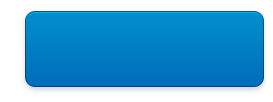 Узнать ответ
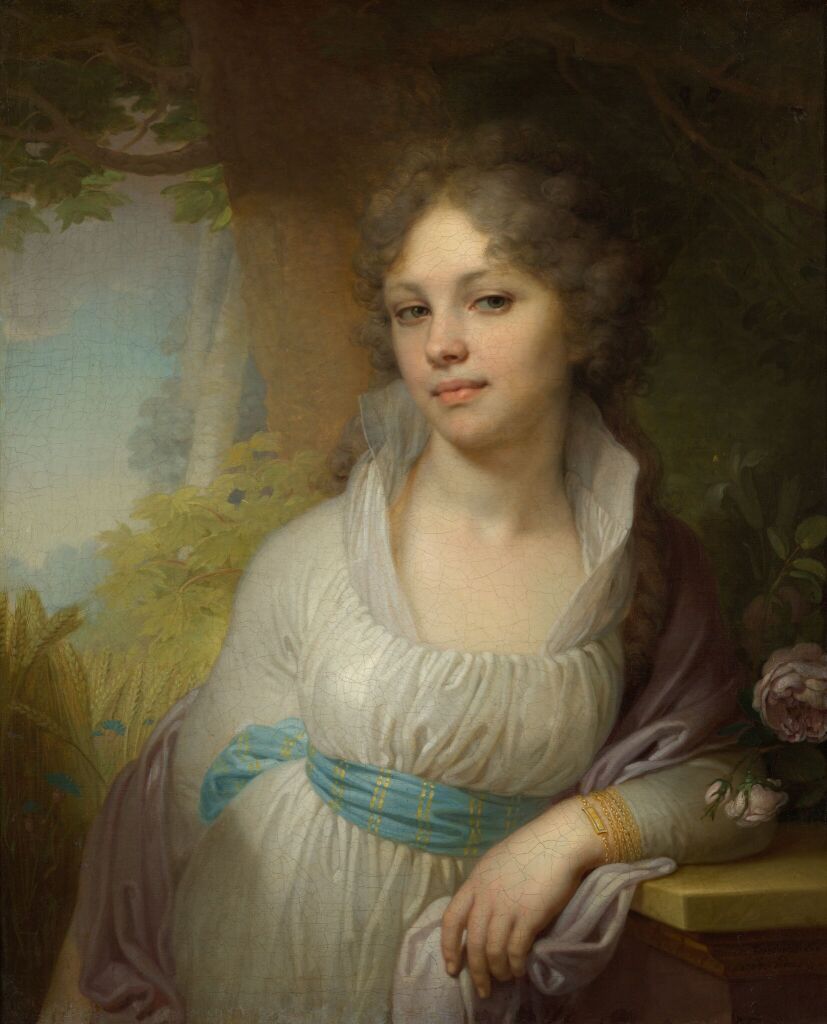 О портрете Марии Ивановны Лопухиной:«…Но красоту ее Боровиковский спас».
Вернуться к выбору тем→
Какой стиль объединяет этих людей?
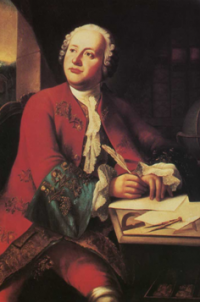 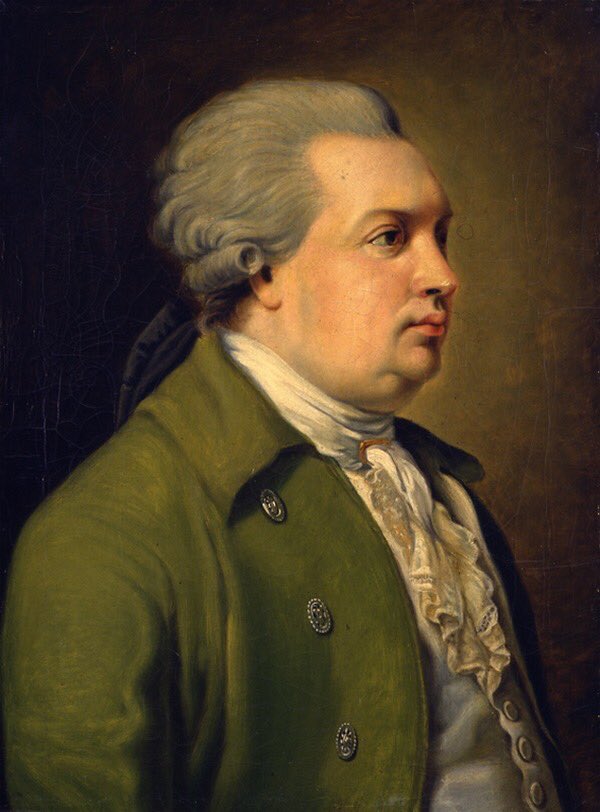 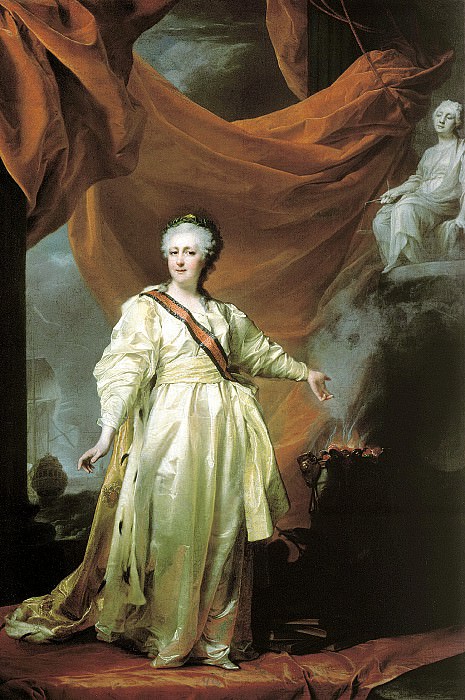 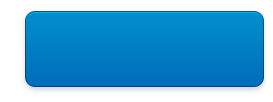 Узнать ответ
Классицизм
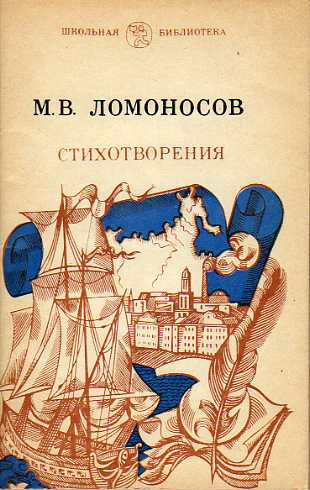 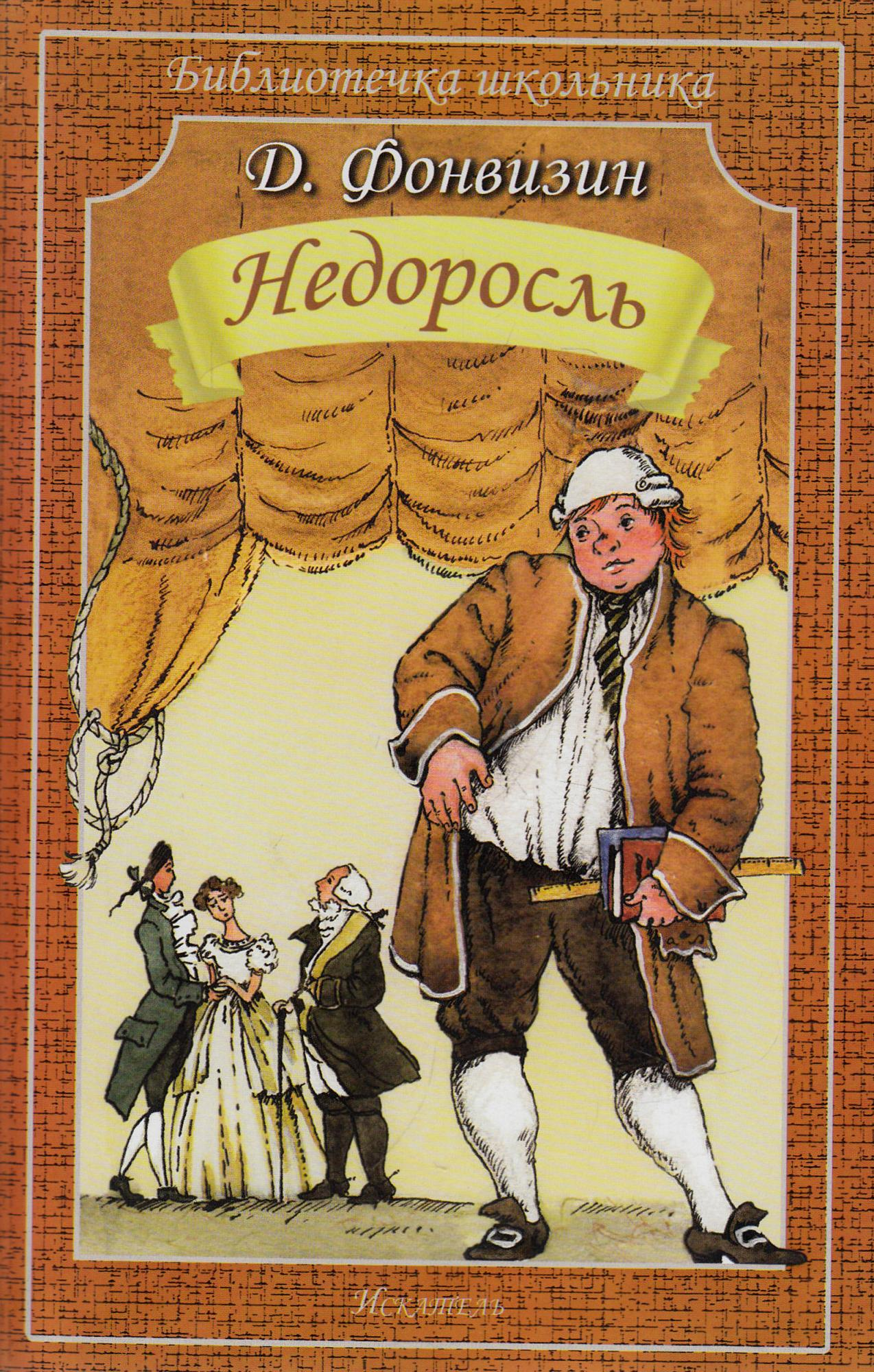 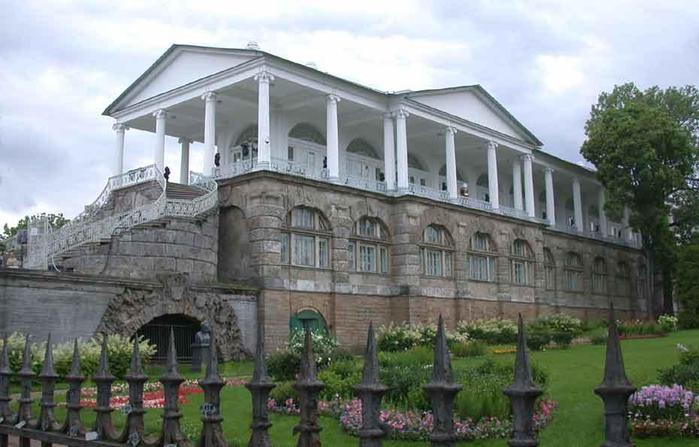 Вернуться к выбору тем→
А автор кто?
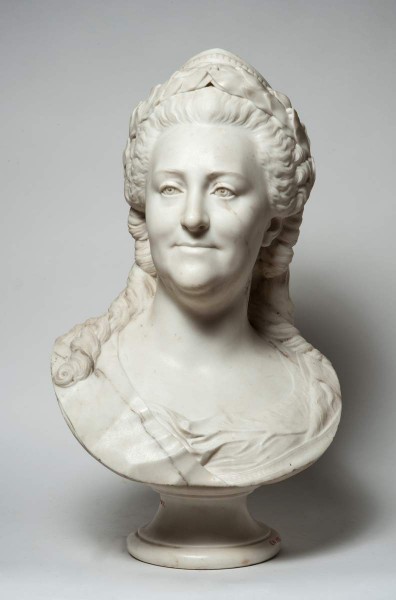 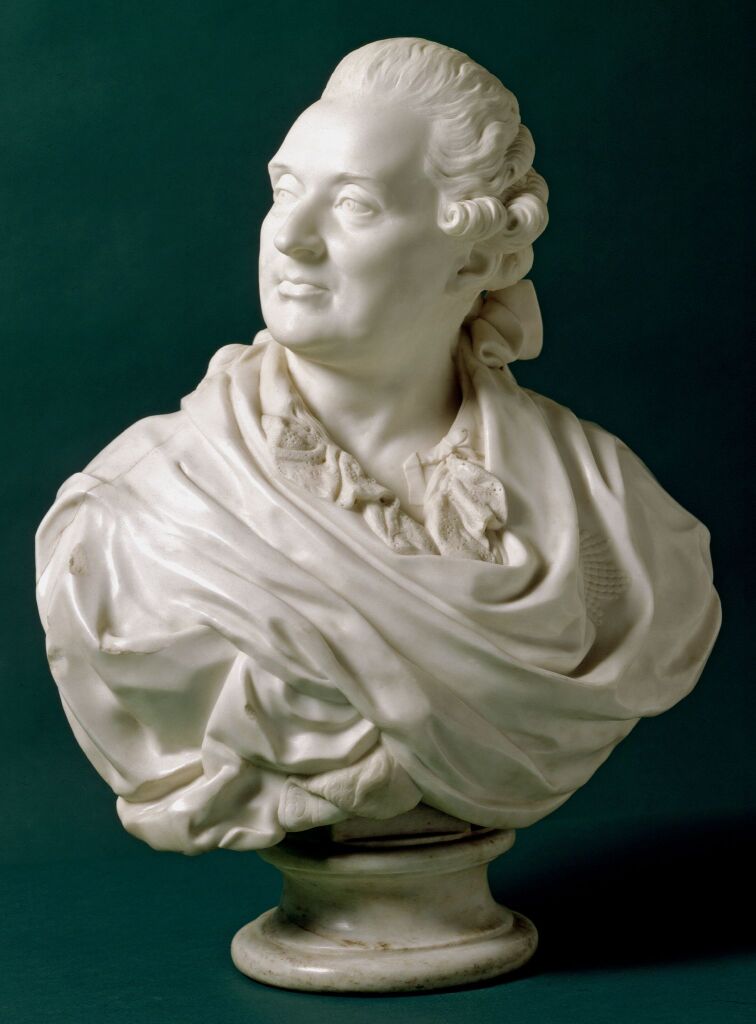 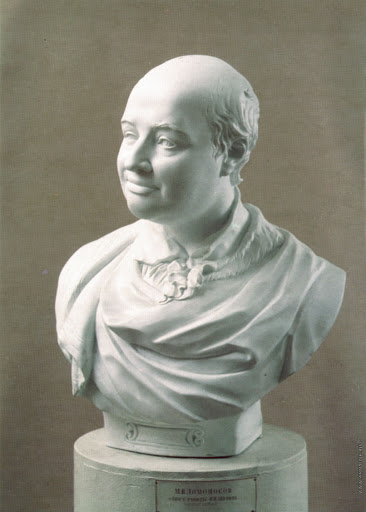 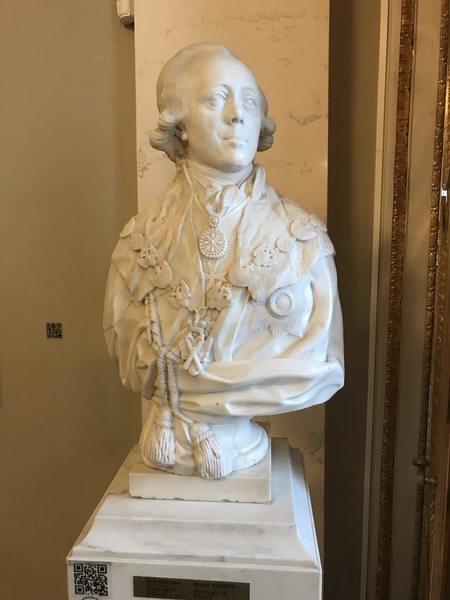 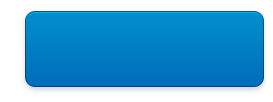 Узнать ответ
Федот Иванович Шубин
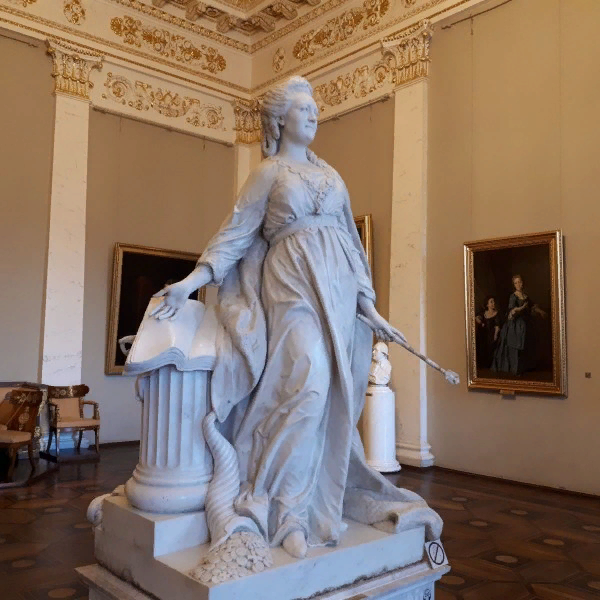 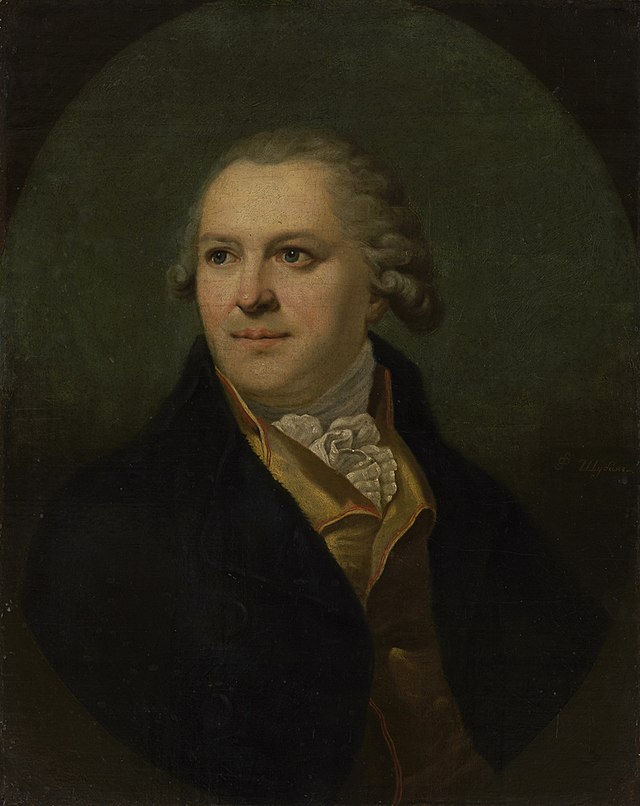 Вернуться к выбору тем→
В 1881 году Илья Репин побывал на концерте Николая Римского-Корсакова, где композитор представил симфоническую сюиту «Антар». Репин рассказывал об этом так: «…я слышал новую вещь Римского-Корсакова — „Месть“ [вторая часть сюиты]. Эти звуки завладели мною, и я подумал, нельзя ли воплотить в живописи то настроение, которое создалось у меня под влиянием этой музыки. Я вспомнил о…» Какое произведение в результате написал художник?
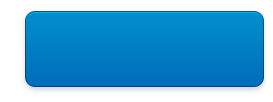 Узнать ответ
«Иван Грозный и сын его Иван»
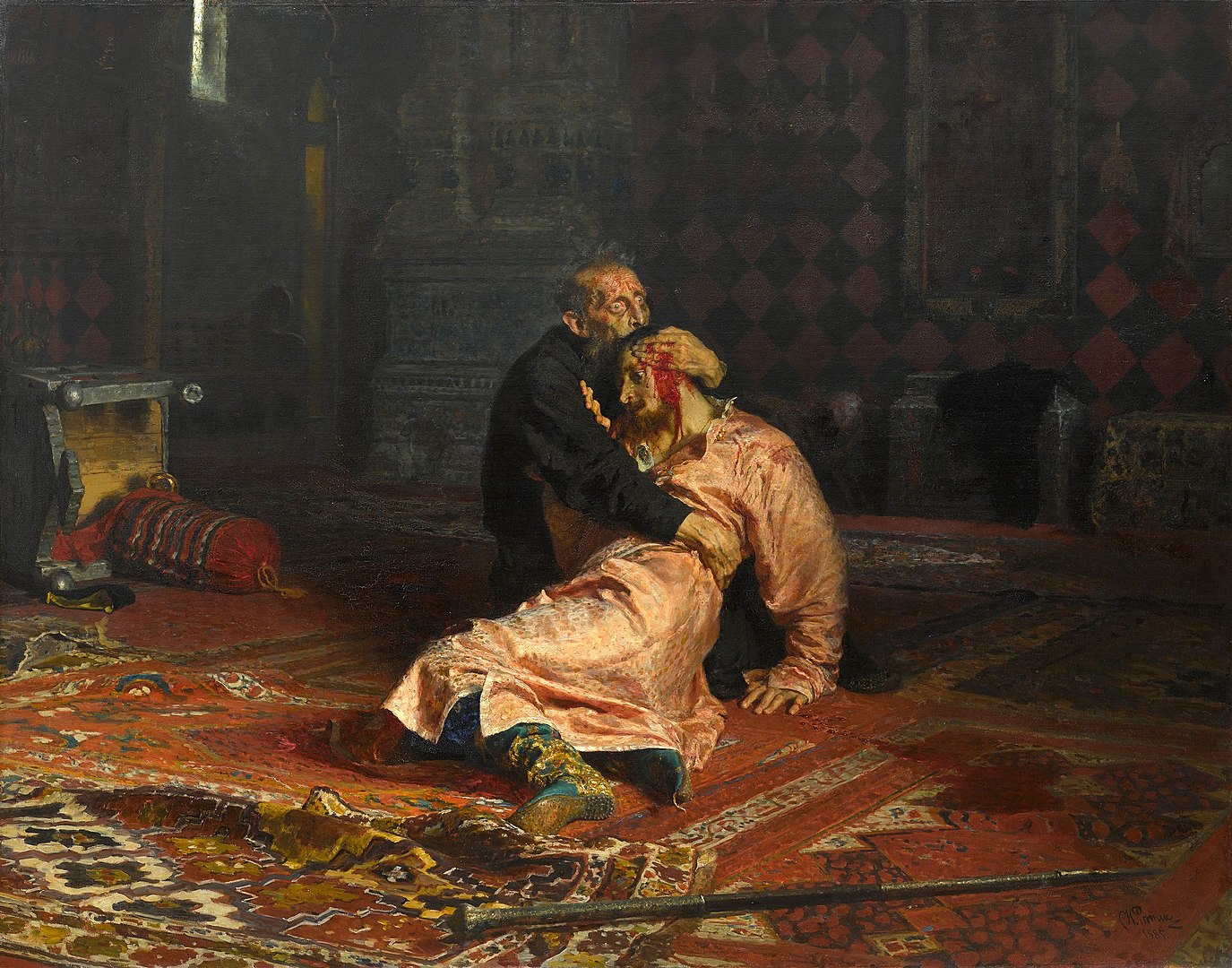 Вернуться к выбору тем→
По фрагменту узнайте картину.
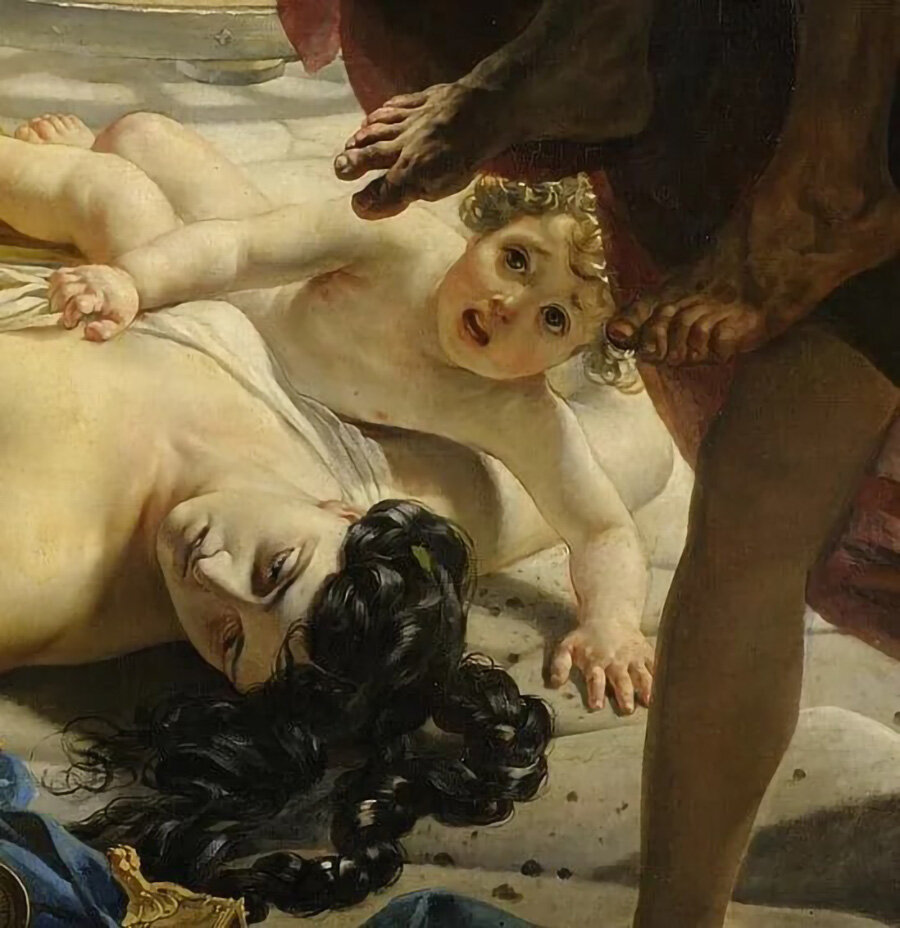 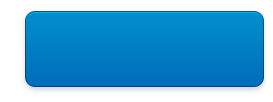 Узнать ответ
«Последний день Помпеи»
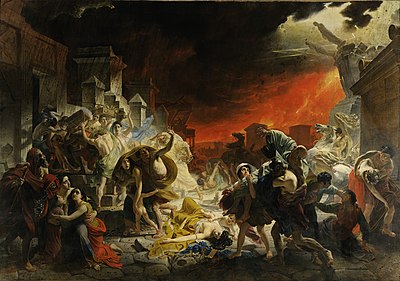 Вернуться к выбору тем→
Какое великое полотно скрыто за этим ребусом?
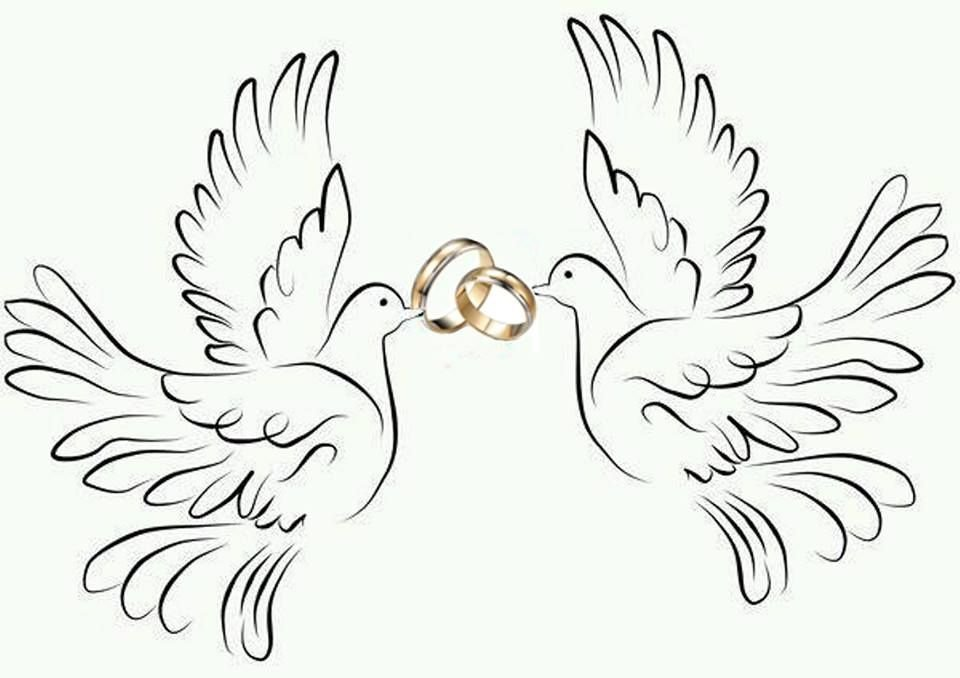 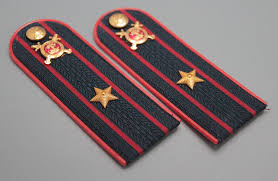 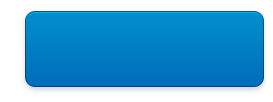 Узнать ответ
В. Федотов «Сватовство майора»
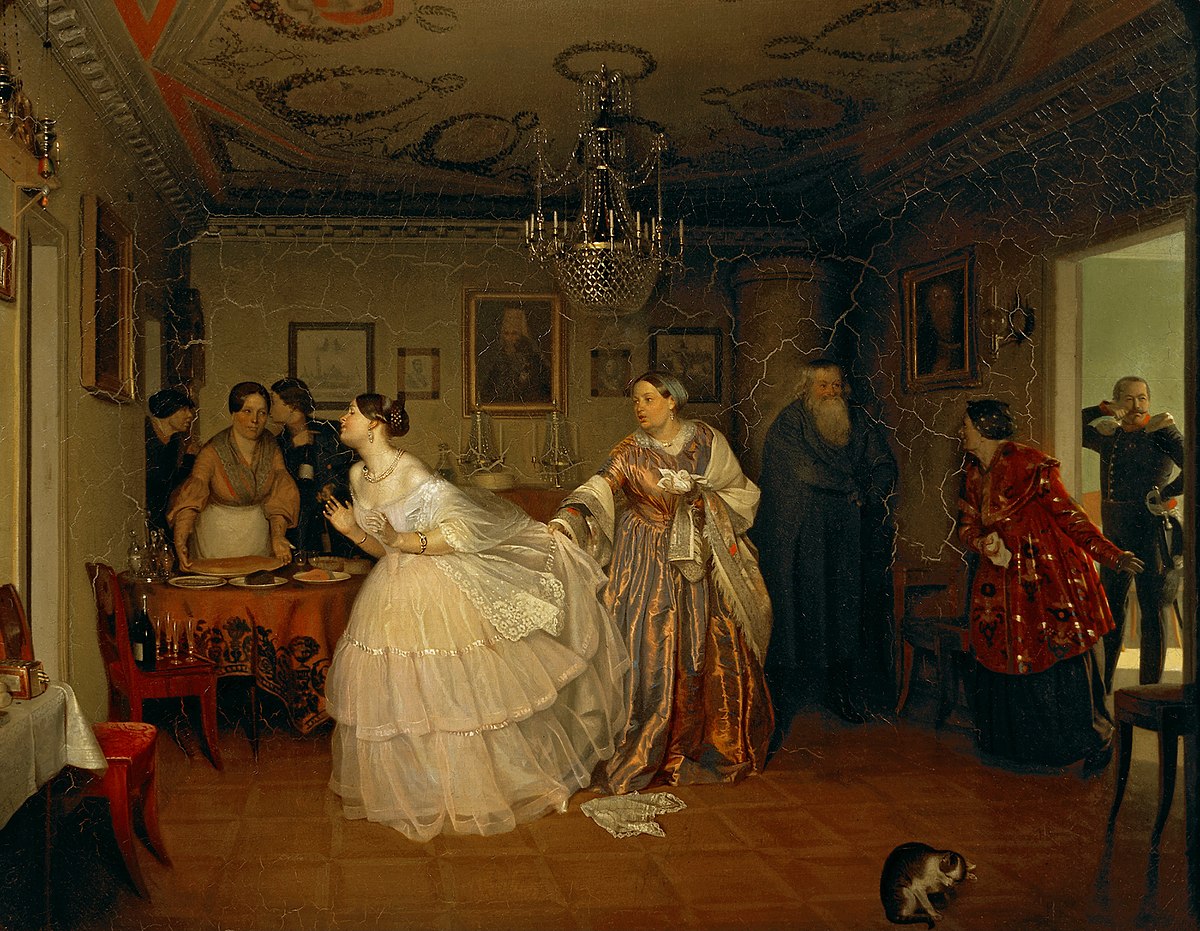 Вернуться к выбору тем→
«Вся картина была мгновение, но то мгновение, к которому вся жизнь человеческая есть одно приготовление». Считается, что Гоголь в повести «Портрет» писал именно об этой картине.
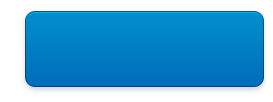 Узнать ответ
А. Иванов «Явление Христа народу»
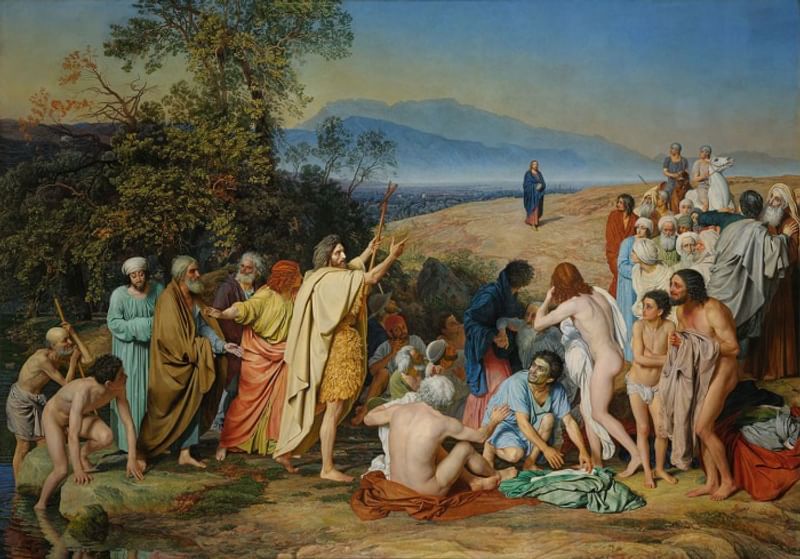 Вернуться к выбору тем→
Вспомните картину Василия Перова: что поймали охотники, которые сидят на привале?
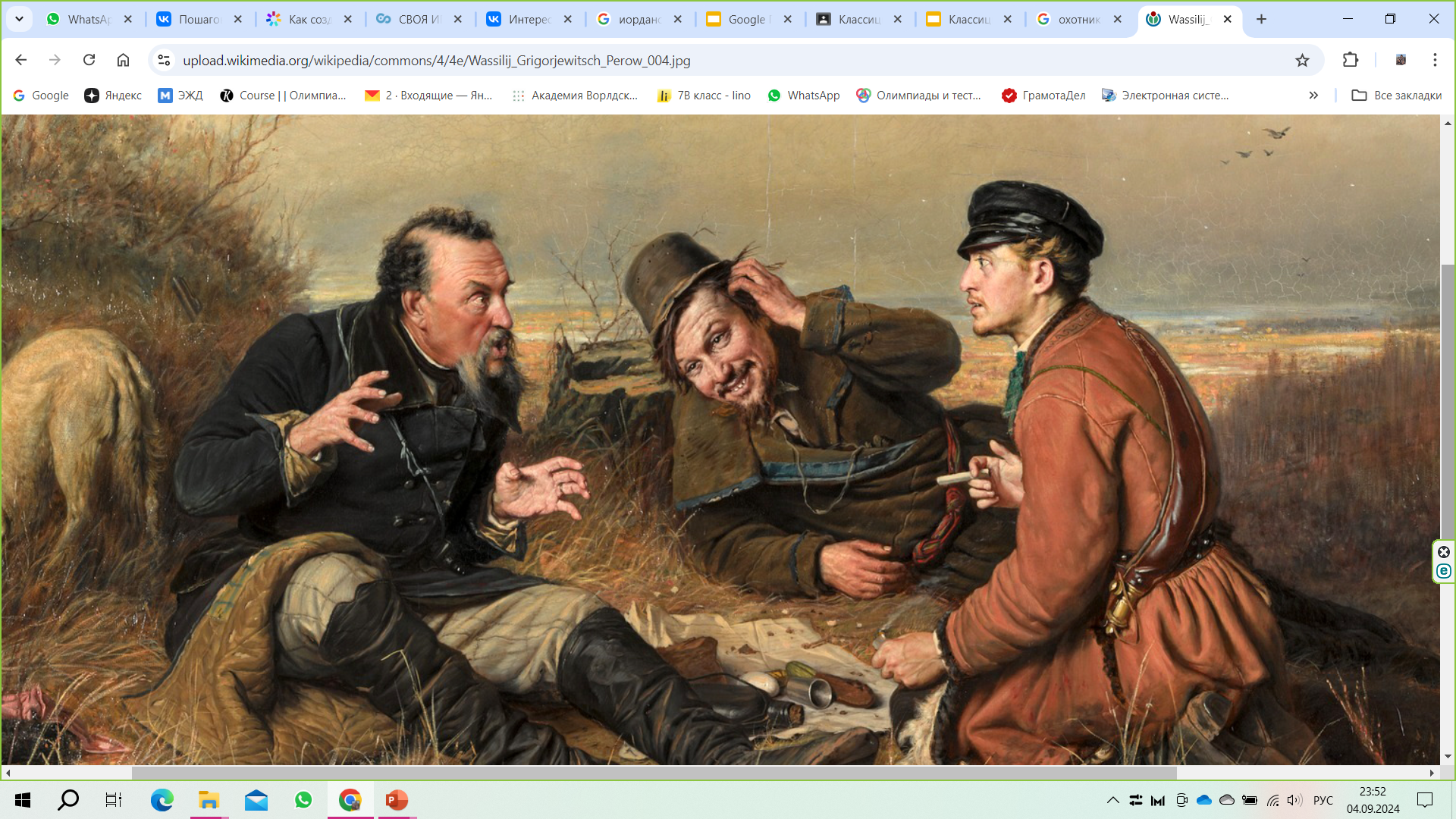 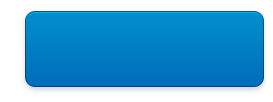 Узнать ответ
Утку, куропатку и зайца!
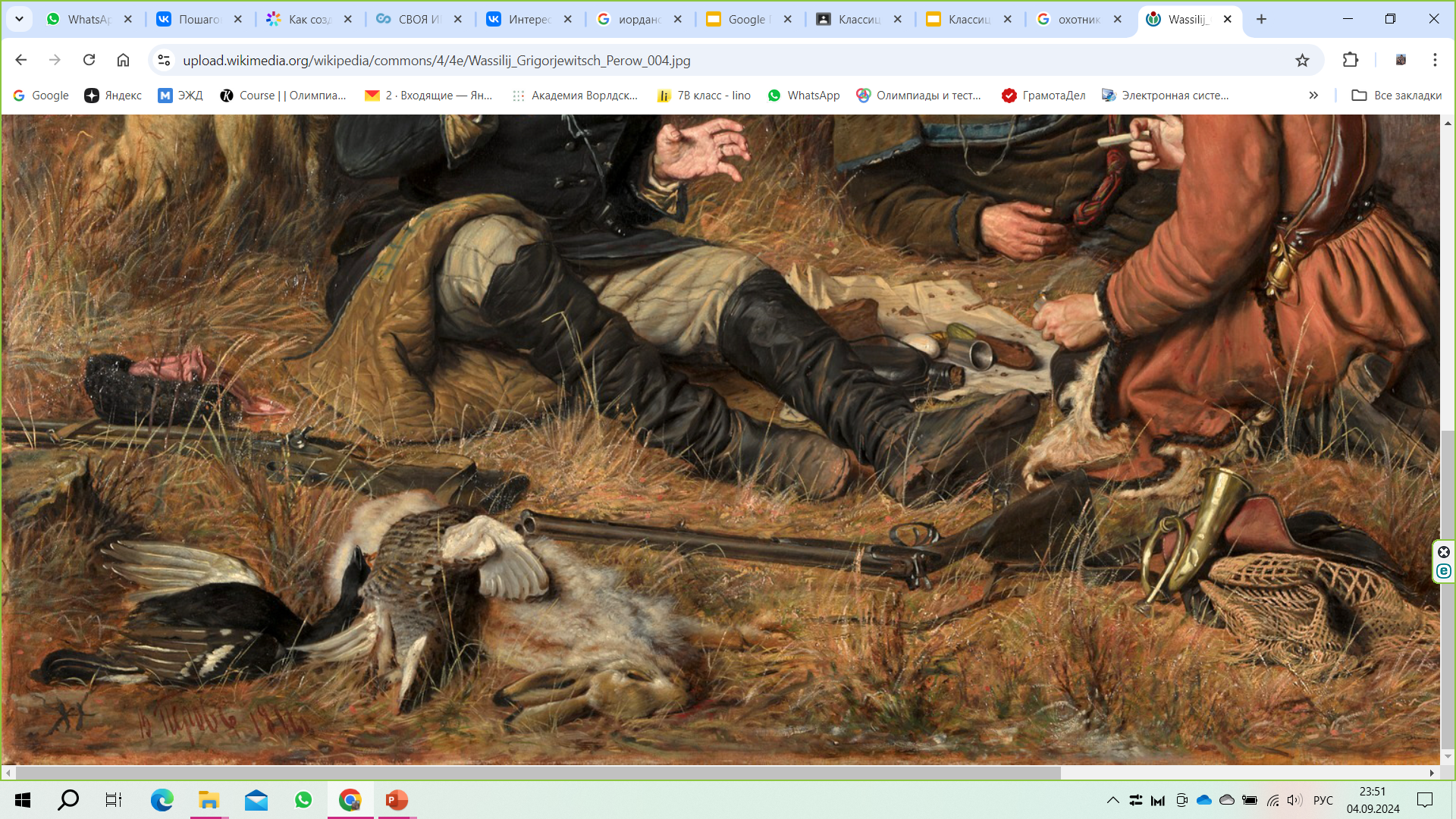 Вернуться к выбору тем→